3. Sociální stát
Sociální politika 1

Mgr. Jan Matěj Bejček
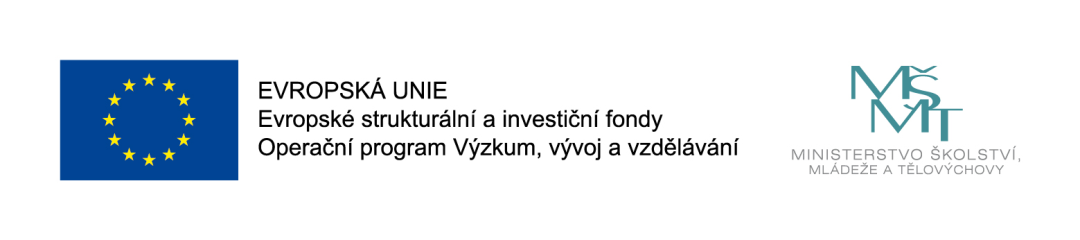 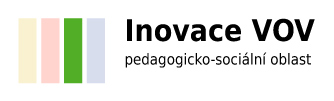 Struktura prezentace:
Znaky sociálního státu
Pojetí, východiska a cíle sociálního státu
Typologie
Krize
Co je to sociální stát?
Sociální stát, také označení welfare state (stát blahobytu), či stát veřejných sociálních služeb.
Definice není jednoznačná, vychází z odlišných pojetí, kontinuálně se mění.

„Označuje stát, v němž se v zákonech, ve vědomí a postojích lidí, v aktivitách institucí a v praktické politice prosazuje myšlenka, sociální podmínky, v nichž lidé žijí, nejsou jen věcí jedinců či rodin, nýbrž i věcí veřejnou. Každému z jeho občanů se dostává alespoň určitého uznaného minima podpory a pomoci v různých životních situacích, které jej či jeho rodinu (potenciálně či aktuálně) ohrožují.“ (Potůček, 1995: 35)
Znaky sociálního státu
Dle Krebse (2015) je sociální stát chápán jako stát se silným veřejným sektorem a s výraznými intervencemi vlády do sociální oblasti.
Stát, v němž odpovědnost za základní životní podmínky není jen záležitostí jednotlivců a jejich rodin, ale i záležitostí veřejnou.
Vyznačuje se vysokou mírou redistribuce (náročné na ekonomické zdroje). Může tedy fungovat jen v rámci velmi produktivních ekonomik.
Východiska sociálního státu
Základní teoretický rámec předložil 1942 Lord William Beveridge (1879 – 1963) jako návrh britskému parlamentu. Tato představa se týkala povinnosti státu zabezpečit po válce obyvatelstvu:
zdravotní péči,
vzdělání, 
zaměstnání,
sociální jistoty a pomoc v případech sociální dezintegrace a zanedbanosti.

W. Beveridge navázal na ekonoma J. M. Keynese a požadoval, aby byl celý systém hrazen na principu přerozdělení daní. Tak vznikla ucelená teorie sociálního státu.
(Tomeš, 2010: 123)
Cíle sociálního státu
Sociální stát sleduje zejména tyto cíle:
Sociální jistota a bezpečí
Sociální suverenita a důstojnost jedince (zvláště sociální nezávislost na trhu práce)
Blahobyt občanů
Snížení sociální nerovnosti a vyšší sociální spravedlnost
Standardní úroveň veřejných sociálních služeb
Zlepšení kvality osobního a společenského života
Legitimace společenského (politického) systému
(Večeřa, 1996: 28 – 29)
Typologie (modely) sociálního státu
Typologie sociálního státu
Tab. 1: Typologie sociálních států
(Krebs, 2015: 83)
Krize sociálního státu
V 70. – 80. letech 20. stol. diskuze o samotných principech welfare state a zpochybnění jeho legitimity (kritika především autory „nové pravice“).
K diskuzi a krizi sociálního státu přispěla měnící se politická a společenská situace - prohlubující se deficity veřejných rozpočtů, ekonomická krize související s ropným šokem v 60. letech, změny na trhu práce v souvislosti s ekonomickými a demografickými změnami (stárnutí populace).
Krize nákladů: sociální stát je příliš nákladný
Krize efektivity: špatná realizace v zásadě dobrých opatření (těžkopádnost systému, nízká transparentnost)
Krize legitimity: realizují se taková opatření, se kterými občané nesouhlasí
(Potůček, 1995: 38)
Literatura:
TOMEŠ, Igor. Úvod do teorie a metodologie sociální politiky. Praha: Portál, 2010. ISBN 978-80-7367-680-3.
KREBS, Vojtěch. Sociální politika. Praha: Wolters Kluwer, 2015. ISBN 978-80-7478-921-2.